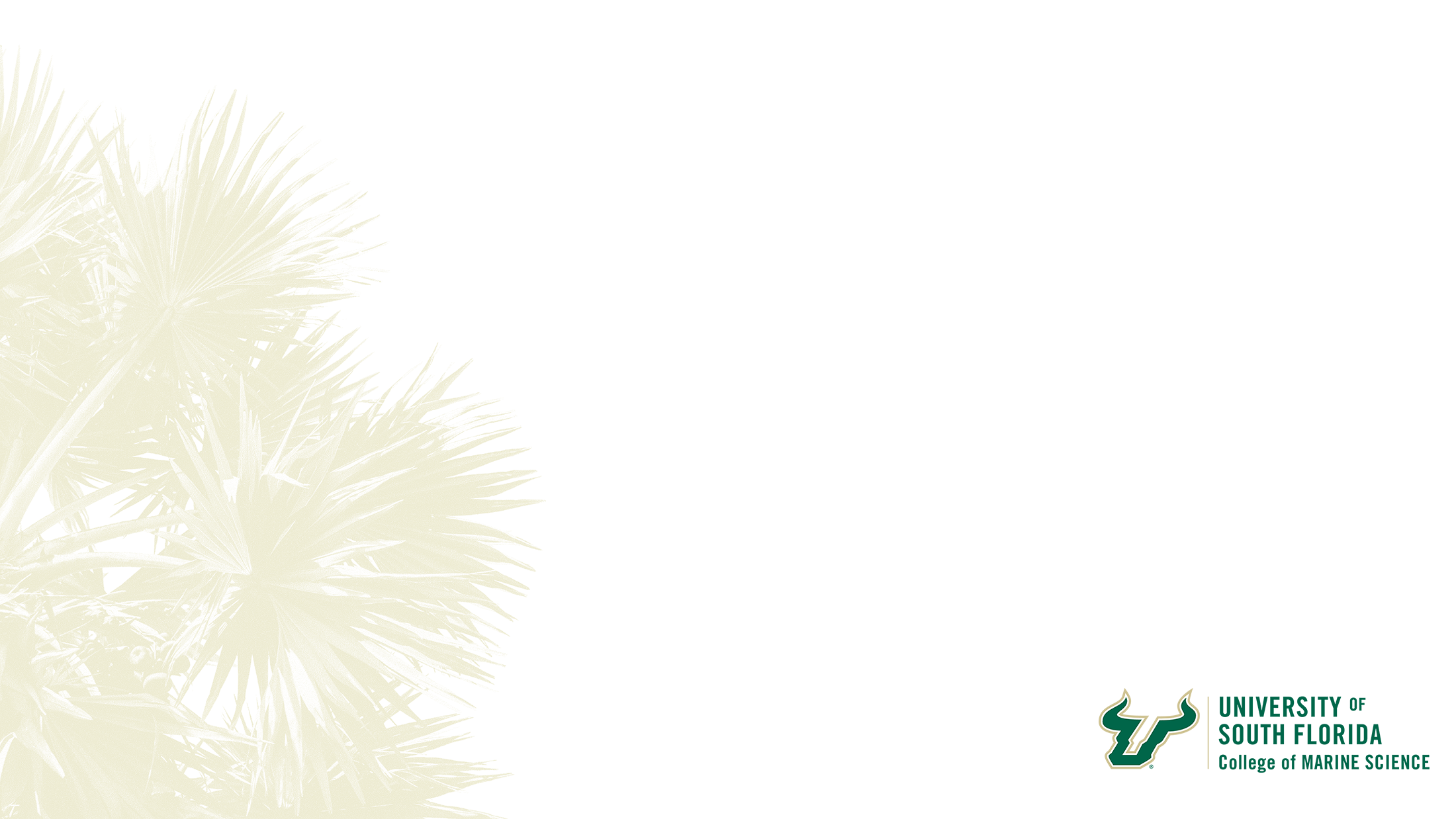 COLLEGE OF MARINE SCIENCE
2023 FALL ASSEMBLY
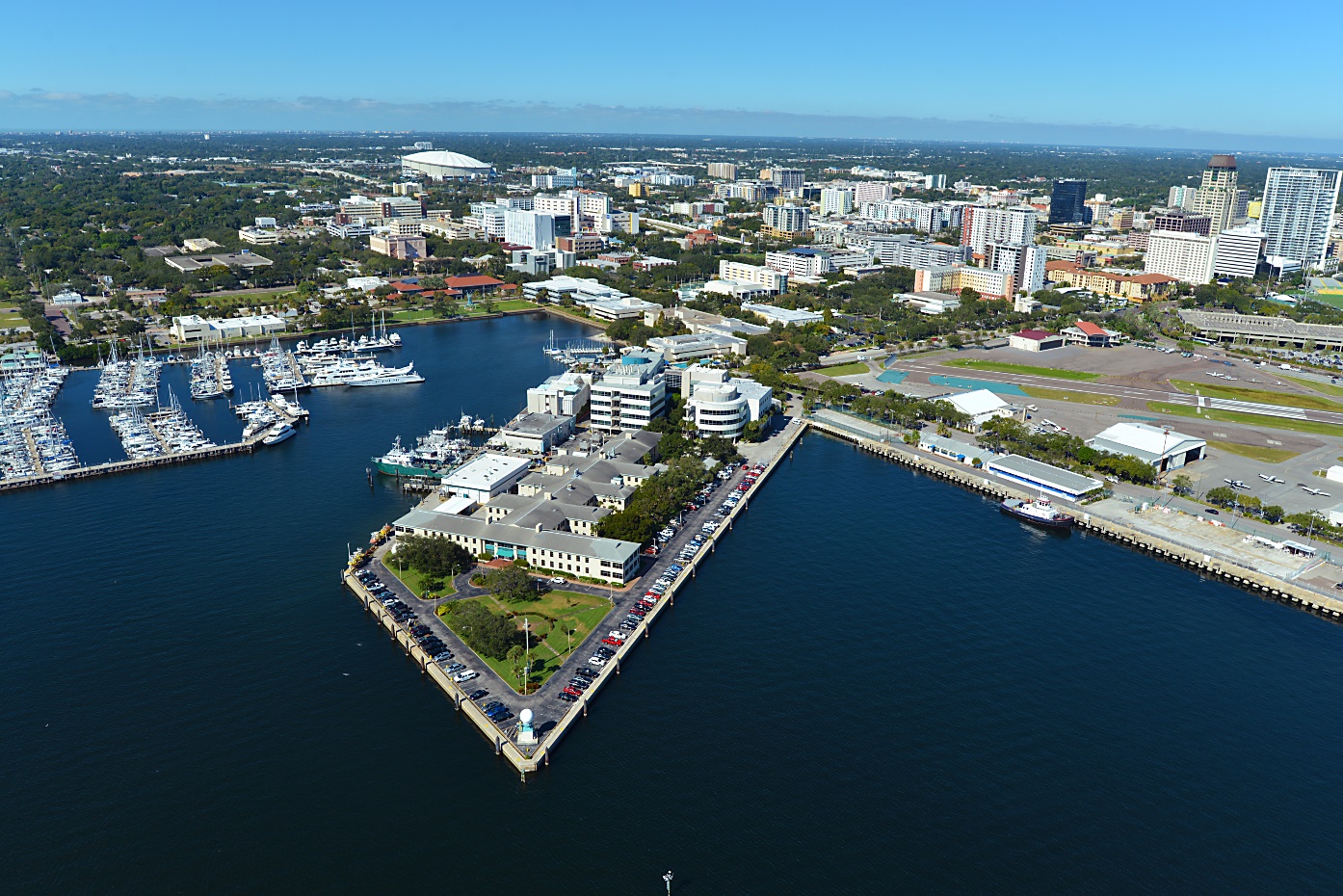